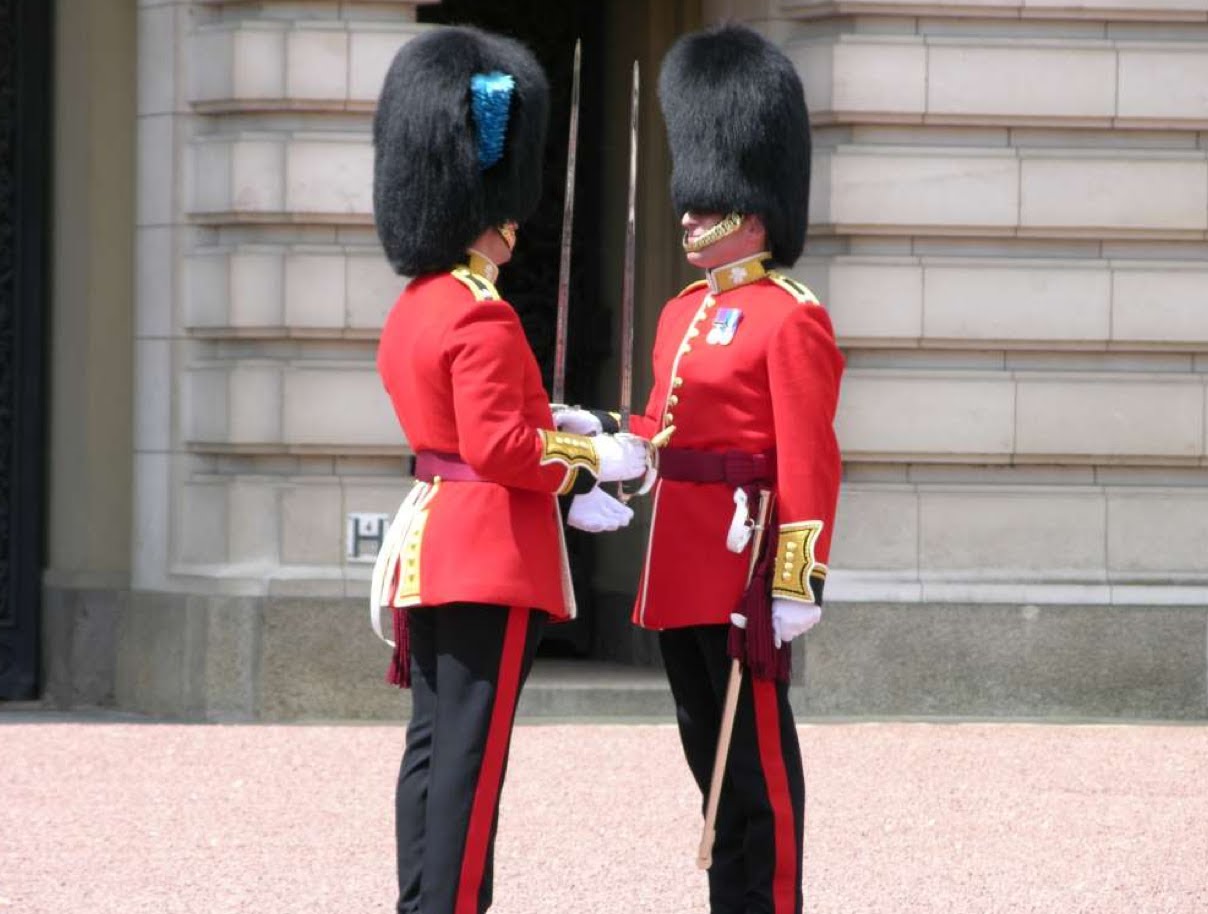 Context Switches
CS 161: Lecture 3
2/2/17
Context Switching
A context switch between two user-level threads does not involve the kernel
In fact, the kernel isn’t even aware of the existence of the threads!
The user-level code must save/restore register state, swap stack pointers, etc.
Switching from user-mode to kernel-mode (and vice versa) is more complicated
The privilege level of the processor must change, the user-level and kernel-level have to agree on how to pass information back and forth, etc.
Consider what happens when user-level code makes a system call . . .
/* kern/include/kern/syscall.h */
//                              -- Process-related --
#define SYS_fork         0
#define SYS_vfork        1
#define SYS_execv        2
#define SYS__exit        3
// . . . etc . . .
//                              -- File-handle-related --
#define SYS_open         45
#define SYS_pipe         46
#define SYS_dup          47
#define SYS_dup2         48
#define SYS_close        49
#define SYS_read         50
// . . . etc . . .
/* userland/lib/libc/arch/mips/syscalls-mips.S */
/*
 * The MIPS syscall ABI is as follows:
 *    On entry, call number in v0. The rest is like a
 *    normal function call: four args in a0-a3, the
 *    other args on the stack.
 *
 *    On successful return, zero in a3 register; return
 *    value in v0 (v0 and v1 for a 64-bit return value).
 *
 *    On error return, nonzero in a3 register; errno value
 *    in v0.
 */
/* kern/arch/mips/include/trapframe.h */
/* MIPS exception codes. */
#define EX_IRQ    0    /* Interrupt */
#define EX_MOD    1    /* TLB Modify (write to read-only
                        * page) */
#define EX_TLBL   2    /* TLB miss on load */
#define EX_TLBS   3    /* TLB miss on store */
#define EX_ADEL   4    /* Address error on load */
#define EX_ADES   5    /* Address error on store */
#define EX_IBE    6    /* Bus error on instruction fetch */
#define EX_DBE    7    /* Bus error on data load *or* store */
#define EX_SYS    8    /* Syscall */
#define EX_BP     9    /* Breakpoint */
#define EX_RI     10   /* Reserved (illegal) instruction */
#define EX_CPU    11   /* Coprocessor unusable */
#define EX_OVF    12   /* Arithmetic overflow */
Executing syscall or causing another trap induces the processor to:
Assign values to special registers in “Coprocessor 0”
Jump to the hardwired address 0x80000080
EPC: Address of instruction which caused trap
Cause: Set to enum code representing the trap reason (e.g., sys call, interrupt); if trap was interrupt, bits are set to indicate type (e.g., timer)
Status: In response to trap, hardware sets bits that elevate privilege mode, disable interrupts
SP
foo()
bar()
PC
close_stdout()
User-mode
address space
Heap
EPC
Static data
//close_stdout()
li a0, 1
li v0, 49
syscall
jr ra
Cause
User
User
Status
stack
code
Coprocessor 0
Standard
(Kernel-mode only)
registers
[Speaker Notes: li is the “load immediate” instruction. Using li, we pass the single argument to the close() system call in register a0; that argument is 1 because that is the file descriptor number that corresponds to stdout. After setting a0, we then assign the system call number for close (which is 49) into v0. Finally, we execute the syscall instruction to trap into the kernel.]
Virtual address space
0xffffffff
Remember that the kernel shares an address space with user-mode code!
Kernel-mode
0x80000000
So, immediately after syscall (but before kernel code has actually started executing) . . .
User-mode
0x0
SP
foo()
Where is the kernel stack?
bar()
PC
close_stdout()
User-mode
Kernel-mode
address space
address space
Heap
Heap
EPC
Static data
Static data
//close_stdout()
li a0, 1
li v0, 49
syscall
jr ra
//Code at 0x80000080
mips_general_handler:
   j common_exception
   nop //Delay slot
common_exception:
   //1) Find the kernel stack.
   //2) Push context of
   //interrupted execution
   //on the stack.
   //3) Jump to mips_trap()
Cause
EX_
EX_SYS
User
User
Status
stack
code
Standard
registers
Intrpts: Off
Priv: Kernel
[Speaker Notes: Note the following:
-The EPC register points to the user-space address which caused the exception.
-The Cause register indicates that the exception was caused by a system call.
-The Status register says that the processor is running in kernel mode, and interrupts are off.
-The program counter now points to code in the kernel space. That value is the hardwired value that contains the trap handler for the OS. That trap handler does three things . . . [explain]]
/* kern/arch/mips/locore/exception-mips1.S
 * In the context of this file, an “exception” is a trap, 
 * where a “trap” can be an asynchronous interrupt, or a
 * synchronous system call, NULL pointer derefer, etc.*/
common_exception:
   mfc0 k0, c0_status   /* Get status register */
   andi k0, k0, CST_KUp /* Check we-were-in-user-mode bit */
   beq  k0, $0, 1f      /* If clear, from kernel, already 
                         * have stack */
   nop                  /* delay slot */



   /* Coming from user mode - find kernel stack */
   mfc0 k1, c0_context  /* we keep the CPU number here */
   srl k1, k1, CTX_PTBASESHIFT  /* shift it to get just the
                                 * CPU number */
   sll k1, k1, 2  /* shift it back to make an array index */
   lui k0, %hi(cpustacks)  /* get base address of
                            * cpustacks[] */
   addu k0, k0, k1         /* index it */
   move k1, sp             /* Save prev stack ptr in k1 */
   b 2f                    /* Skip to common code */
   lw sp, %lo(cpustacks)(k0)  /* Load kernel stack pointer 
                               * (in delay slot) */
/* kern/arch/mips/include/trapframe.h */
/*
 * Structure describing what is saved on the stack during
 * entry to the exception handler.
 */
struct trapframe {
   uint32_t tf_vaddr;  /* coprocessor 0 vaddr register */
   uint32_t tf_status; /* coprocessor 0 status register */
   uint32_t tf_cause;  /* coprocessor 0 cause register */
   uint32_t tf_lo;
   uint32_t tf_hi;
   uint32_t tf_ra;     /* Saved register 31 */
   uint32_t tf_at;     /* Saved register 1 (AT) */
   uint32_t tf_v0;     /* Saved register 2 (v0) */
   uint32_t tf_v1;     /* etc. */
   ...
2:
   /*
    * At this point:
    *      Interrupts are off. (The processor did this
    *      for us.)
    *      k0 contains the value for curthread, to go 
    *      into s7.
    *      k1 contains the old stack pointer.
    *      sp points into the kernel stack.
    *      All other registers are untouched.
    */

   /*
    * Allocate stack space for 35 words to hold the trap
    * frame, plus four more words for a minimal argument 
    * block, plus one more for proper (64-bit) stack 
    * alignment.
    */
   addi sp, sp, -160
   .cfi_def_cfa sp, 0

   /*
    * Save general registers.
    * We exclude k0/k1, which the kernel is free to clobber
    * (and which we already have clobbered), and $0, whose
    * value is fixed.
    * The order here must match mips/include/trapframe.h.
    */
   sw s8, 148(sp)       /* save s8 */
   .cfi_offset s8, 148
   sw k1, 144(sp)       /* real saved sp */
   .cfi_offset sp, 144
   sw gp, 140(sp)       /* save gp */
   nop                  /* delay slot for store */
   .cfi_offset gp, 140

   .cfi_return_column k1
   mfc0 k1, c0_epc      /* Copr.0 reg 13 == PC for 
                         * exception */
   sw k1, 152(sp)       /* real saved PC */
   .cfi_offset k1, 152

   sw t9, 136(sp)
   .cfi_offset t9, 136
   sw t8, 132(sp)
   .cfi_offset t8, 132
   sw s7, 128(sp)
   .cfi_offset s7, 128

   /* . . . etc . . . */


   /*
    * Prepare to call mips_trap(struct trapframe *)
    */
   addiu a0, sp, 16      /* set argument - pointer to
                          * the trapframe */
   jal mips_trap         /* call it */
   nop                   /* delay slot */
SP
foo()
Trapframe
bar()
PC
mips_trap(tf)
close_stdout()
User-mode
Kernel-mode
address space
address space
Heap
Heap
EPC
Static data
Static data
//close_stdout()
li a0, 1
li v0, 49
syscall
jr ra
kern/arch/mips/ locore/trap.c::mips_trap(struct trapframe *tf)
Cause
EX_
EX_SYS
User
User
Status
stack
code
Standard
registers
Intrpts: Off
Priv: Kernel
[Speaker Notes: Note that all of the standard register state is in use by the kernel code now; we’ve found the appropriate kernel stack, and we’ve pushed two things on the stack. First, we pushed a trapframe which contains the saved user-mode execution context. Second, we’ve pushed a regular stack frame for use by the mips_trap() function. mips_trap() takes an argument which represents a pointer to a trapframe; that pointer refers to memory that’s located on the kernel stack.]
kern/arch/mips/ locore/trap.c::mips_trap(struct trapframe *tf)
mips_trap() extracts the reason for the trap . . .
  uint32_t code = (tf->tf_cause & CCA_CODE) >> CCA_CODESHIFT;
. . . and then calls the appropriate kernel function to handle the trap
if (code == EX_IRQ) { //Error-checking code is elided
    mainbus_interrupt(tf);
    goto done2;
}
if (code == EX_SYS) {
    syscall(tf);
    goto done;
} //. . . etc . . .
/* kern/arch/mips/syscall/syscall.c */
void
syscall(struct trapframe *tf){ /* Error-checking elided */
    int callno, err;
    int32_t retval;
    
    callno = tf->tf_v0;
    switch (callno) {
        case SYS_reboot:
            err = sys_reboot(tf->tf_a0); /* The argument is
                                          * RB_REBOOT,
                                          * RB_HALT, or
                                          * RB_POWEROFF. */
            break;
        
        case SYS___time:
            err = sys___time((userptr_t)tf->tf_a0,
                             (userptr_t)tf->tf_a1);
                             /* The arguments are pointers
                              * to where the seconds and
                              * nanoseconds in the current
                              * time should be stored. */
            break;
        
        /* You will add code here
          * in Assignment 2! */

        default:
            kprintf("Unknown syscall %d\n", callno);
            err = ENOSYS;
            break;
     }
     
     if (err) {
        /*
         * Return the error code. This gets converted at
         * userlevel to a return value of -1 and the error
         * code in errno.
         */
        tf->tf_v0 = err;
        tf->tf_a3 = 1;      /* signal an error */
    } else {
        /* Success. */
        tf->tf_v0 = retval;
        tf->tf_a3 = 0;      /* signal no error */
    }

    /*
     * Now, advance the program counter, to avoid
     * restarting the syscall over and over again.
     */
    tf->tf_epc += 4;    
}
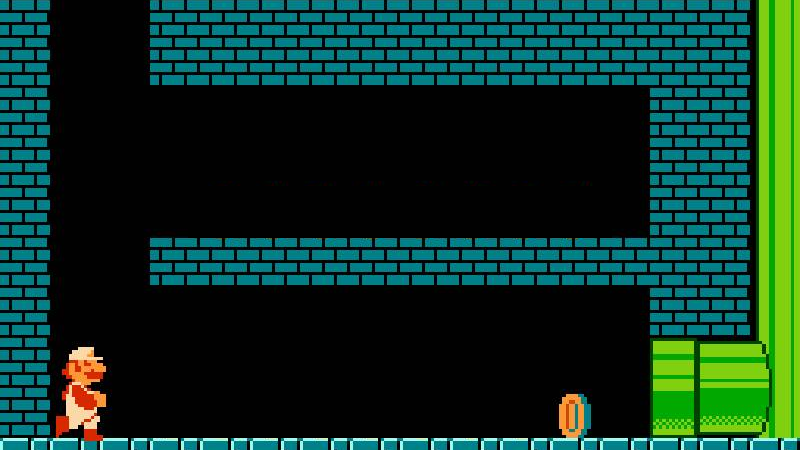 LOST IN A MINE
ONLY ONE COIN
MICKENS YOU HAVE
RUINED ME
SP
foo()
Trapframe
bar()
PC
mips_trap(tf)
close_stdout()
User-mode
Kernel-mode
syscall(tf)
address space
address space
Heap
Heap
EPC
Static data
Static data
//close_stdout()
li a0, 1
li v0, 49
syscall
jr ra
kern/arch/mips/ syscall/syscall.c::syscall(struct trapframe *tf)
Cause
EX_
EX_SYS
User
User
Status
stack
code
Standard
registers
Intrpts: On
Priv: Kernel
[Speaker Notes: Note that, when mips_trap() determined that it was handling a system call, and not an interrupt, mips_trap() reenabled interrupts. This means that, as the kernel executes syscall(), an interrupt may come in, forcing us to pop another trapframe on the stack, and runs mips_trap() again, and then dispatching to an interrupt handler. We’ll see how OS161 handles these kinds of nested traps in a second. But for now, let’s focus on the simple case that we have here, user-level code invoked a system call. The system call has finished, and how we want to return to user mode!]
If kernel later enables
interrupts, then nested
traps are possible
On trap, processor
left-shifts two bits
rfe will right-shift
Status register when
with zero-fill
two bits with one-fill
user code runs
11
11
11
11
11
00
11
11
11
/* kern/arch/mips/locore/exception-mips1.S */

   jal mips_trap  /* call it */
   nop            /* delay slot */

/*
 * Now restore stuff and return from the exception.
 * Interrupts should be off.
 */
exception_return:
   lw t0, 20(sp)   /* load status register value into t0 */
   nop             /* load delay slot */
   mtc0 t0, c0_status  /* “move to control register”: write
                        * the saved value of the status
                        * register to the actual status
                        * register on to coprocessor 0 */




   /* Restore special lo and hi registers, which are used
    * to store results from instructions like mult and div
    * which consume 4 byte operands, but produce 8 bytes of 
    * results (e.g., a mult on two 32-bit operands produces 
    * a 64-bit result, with the high bits placed in hi, and 
    * the low bits placed in lo). */
   lw t1, 28(sp)
   lw t0, 32(sp)
   mtlo t1    /* “move to lo” */
   mthi t0    /* “move to hi” */

   /* load the general registers */
   lw ra, 36(sp)

   lw AT, 40(sp)
   lw v0, 44(sp)
   lw v1, 48(sp)
   lw a0, 52(sp)
   lw a1, 56(sp)
   /* . . . etc . . . */
   lw k1, 152(sp)   /* fetch exception return PC into k1 */
   lw sp, 144(sp)   /* fetch saved sp (must be last) */

   /* done */
   jr k1            /* jump back */
   rfe              /* delay slot; right-shifts the bottom 
                     * six bits of status register by two,
                     * restoring the old interrupt state
				  * and privilege mode */
Privilege: User
11
01
00
Interrupts: Enabled
SP
foo()
bar()
PC
What if close_stdout() had wanted to check the return value of close()?
close_stdout()
User-mode
address space
In this example, close_stdout() directly invoked syscall, so close_stdout() must know about the MIPS syscall conventions:
On successful return, zero in a3 register; return value in v0 (v0 and v1 for a 64-bit return value)
On error return, nonzero in a3 register; errno value in v0
In real life, developers typically invoke system calls via libc; libc takes care of handling the syscall conventions and setting the libc errno variable correctly
Heap
Static data
//close_stdout()
li a0, 1
li v0, 49
syscall
jr ra
User
User
stack
code
Standard
registers
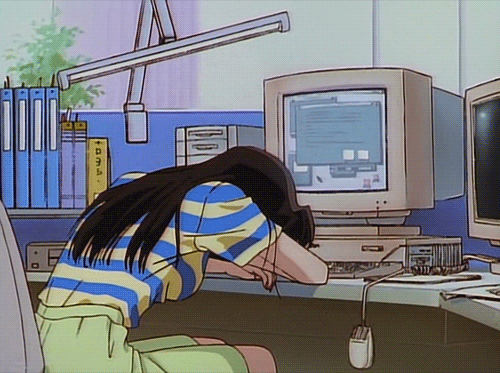 CONTEXT
SWITCHES
THEY’RE
GREAT
I GET IT
Context-switching a Thread Off The CPU
In the previous example, a thread:
was running in user-mode
invoked a system call to trap into the kernel
ran in kernel-mode using the thread’s kernel stack
returned to user-mode without ever relinquishing the CPU
However, kernel-mode execution might need to sleep . . .
Ex: waiting for a lock to become available
Ex: waiting for an IO operation to complete
. . . so this means that we need to save the kernel-mode state, just like we saved the user-mode state during the trap!
kern/include/thread.h
struct thread {
        threadstate_t t_state;    /* State this thread is in */
        void *t_stack;                  /* Kernel-level stack: Used for
                                                     * kernel function calls, and
                                                     * also to store user-level
                                                     * execution context in the
                                                     * struct trapframe */
        struct switchframe *t_context;  /* Saved kernel-level                         
                                                                   * execution context */
        /* ...other stuff... */
}
Suppose that kernel-mode execution needs to go to sleep on a wchan . . .
void wchan_sleep(struct wchan *wc, struct spinlock *lk){
    /* may not sleep in an interrupt handler */
    KASSERT(!curthread->t_in_interrupt);

    /* must hold the spinlock */
    KASSERT(spinlock_do_i_hold(lk));

    /* must not hold other spinlocks */
    KASSERT(curcpu->c_spinlocks == 1);

    thread_switch(S_SLEEP, wc, lk); //Kernel-mode execution
                                    //is suspended . . .
    spinlock_acquire(lk); //. . . and restored again!
}
The Magic of thread_switch()
thread_switch() will add the current thread-to-sleep to the wc_threads list of the wchan
Then, thread_switch() swaps in a new kernel-level execution . . .

   
   . . . where cur is the currently-executing thread-to-sleep, and next is t  the new thread to start executing
Unlike a user-to-kernel context transition due to an interrupt, this context switch is voluntary!
/* do the switch (in assembler in switch.S) */
switchframe_switch(&cur->t_context, &next->t_context);
An Aside: Calling Conventions
A calling convention determines how a compiler implements function calls and returns
How are function parameters passed to the callee: registers and/or stack?
How is the return address back to the caller passed to the callee: registers and/or stack?
How are function return values stored: registers and/or stack?
Calling conventions ensure that code written by different developers can interact!
We’ve already seen one example: MIPS syscall convention
Calling Conventions
Most ISAs do not mandate a particular calling convention, although the ISA’s structure may influence calling conventions
Ex: 32-bit x86 only has 8 general-purpose registers, so most calling conventions pass function arguments on the stack, and pass return values on the stack
Ex: MIPS R3000 has 32 general-purpose registers, so passing arguments via registers is less painful
MIPS
Saved values
(callee-saved)
Temp values
(caller-saved)
Function return values
a0
v0
t1
t2
t3
t4
t5
t6
t7
t0
s1
s2
s3
s4
s5
s6
s7
s0
s8
Function arguments
a1
v1
a2
a3
Registers: Caller-saved vs. Callee-saved
Caller-saved registers hold a function’s temporary values
The callee is free to stomp on those values during execution
If the caller wants to guarantee that a caller-saved register isn’t clobbered by the callee, then:
Before the call: the caller must push the register value onto the stack
After the call: the caller must pop the register value from the stack
Callee-saved registers hold “persistent” values
The callee must ensure that, when the callee returns, the registers have their pre-call value
This means:
At the beginning of the callee: if the callee wants to use those registers, the callee must first push the old register values onto the stack
When the callee returns: any callee-saved registers must be popped from the stack into the relevant registers
thread_switch() swaps in a new kernel-level execution . . .

   
   . . . where cur is the currently-executing thread-to-sleep, and next is the nnew thread to start executing
The call to switchframe_switch() automatically pushes the necessary caller-saved registers onto the stack
So, switchframe_switch() uses hand-coded assembly to:
push callee-saved registers onto the stack (including ra, which contains the address of the instruction in thread_switch() after the call to switchframe_switch())
update cur’s struct switchframe *t_context to point to the saved registers (so now, all of cur’s kernel-level execution context is on its kernel stack)
change the kernel stack pointer to be next’s kernel stack pointer
restore next’s callee-saved kernel-level execution context using next’s switchframe
jump to the restored ra value; caller restores the caller-saved registers; next has now returned from switchframe_switch()!
/* do the switch (in assembler in switch.S) */
switchframe_switch(&cur->t_context, &next->t_context);
/* do the switch (in assembler in switch.S) */
switchframe_switch(&cur->t_context, &next->t_context);

/*
 * When we get to here, we are either running in the next
 * thread, or have come back to the same thread again,
 * depending on how you look at it. That is,
 * switchframe_switch returns immediately in another thread
 * context, which in general will be executing here with a
 * different stack and different values in the local
 * variables. (Although new threads go to thread_startup
 * instead.) But, later on when the processor, or some
 * processor, comes back to the previous thread, it's also
 * executing here with the *same* value in the local
 * variables.
[Speaker Notes: This is my favorite comment in the OS161 code base :-).]